CHE 102 Spring 2021
Lecture 27 a,b – Carbohydrates
Overview/Topics

Nomenclature
Classifications
Mono, Di, Oligo, Poly
Triose, Tetrose, Pentose, Hexose…
Aldose, Ketose
D/L Isomers, +/- Isomer
Pyranose/Furanose ring
Importance of Carbohydrates (3)
Monosaccharides
Glucose
Galactose
Fructose
Cyclic Structure
Anomer, Epimer
Mutarotation
Hemiacetal/Acetal/Hemiketal/ketal
Chain vs Ring
Haworth Structures
Skills to Master
HW 27 a,b
Cheat Sheet
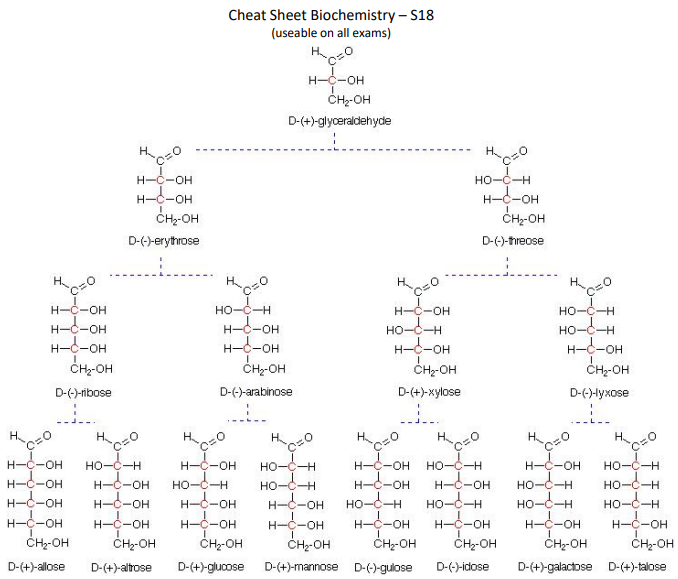 Read
Chapter 27.1-27.8
Cheat Sheet
3 Important Functions
Carbohydrates
Ch. 28, 29, 35
Ch. 34
Carbon Hydrates – (C·H2O)n
Polyhydroxy aldehyde or ketones
Energy Source (Fats/Proteins)
Easily transported (water soluble)
Structural Support (plant and animal cells)
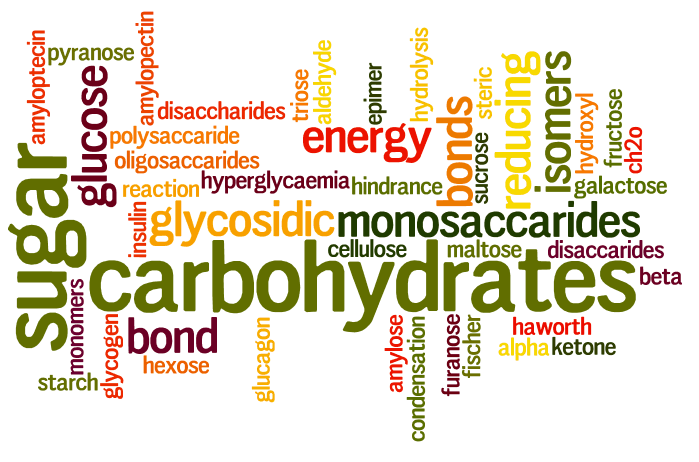 Number of Carbon Atoms
two monosaccharides that differ only in the configuration around a single carbon atom
Treose
Tetrose
Pentose
Hexose
Heptose
Epimers
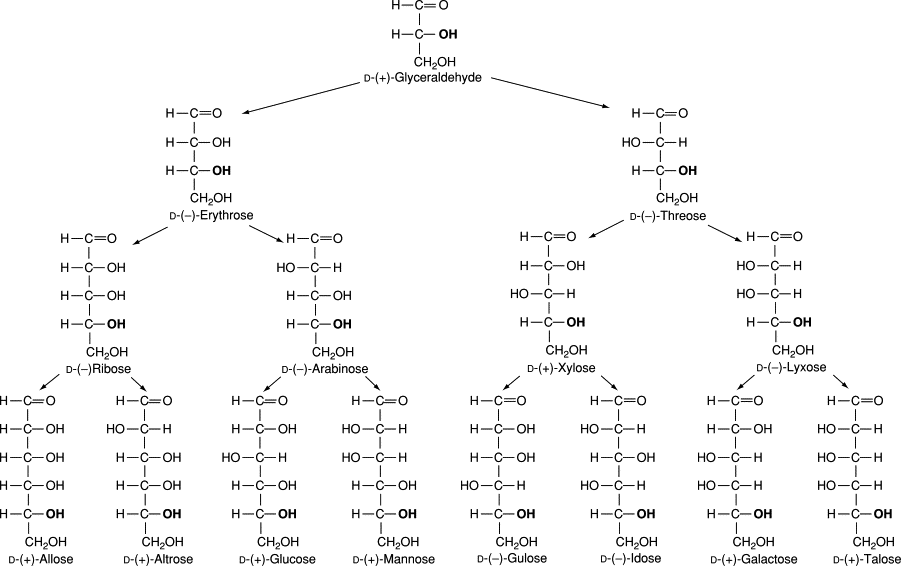 Functional Group
D or L Isomer
Aldose
Ketose
D – OH group on last chiral carbon (right)
L – OH group on the last chiral carbon (left)
+/- impossible to tell from structure
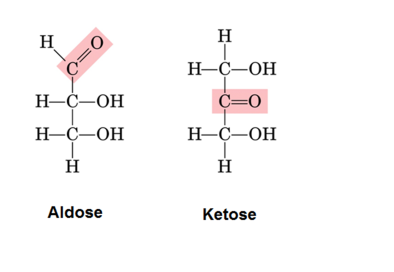 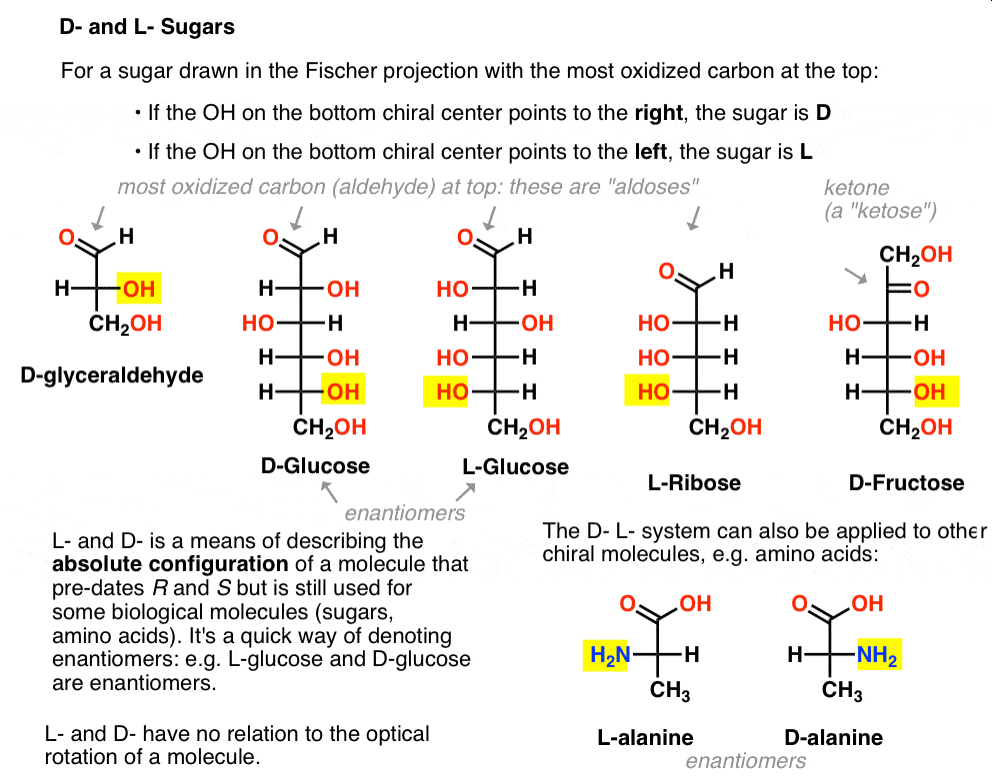 # of Carbohydrate Units
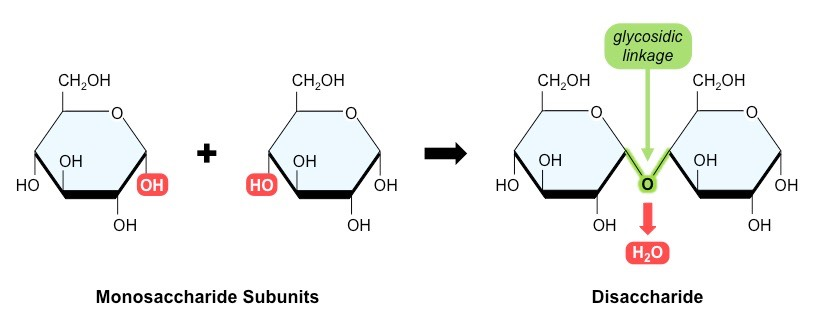 Monosaccharide
Disaccharide
Oligosaccharide
Polysaccharides
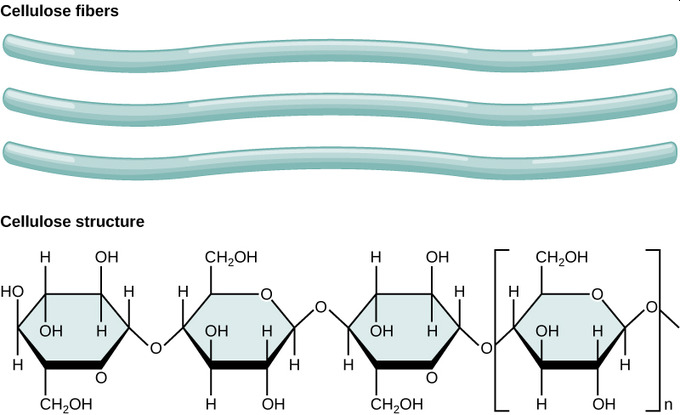 BUDA
Size of Ring Formed
Anomers
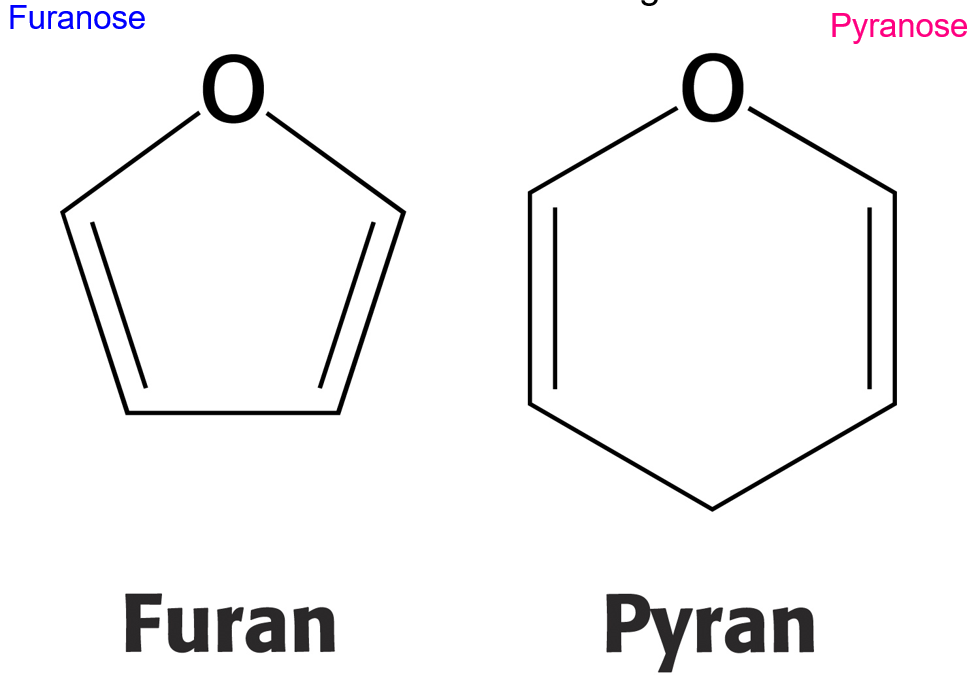 5 member ring = furanose
6 member ring = pyranose
Beta (β) = OH is up
Alpha (α) = OH is down
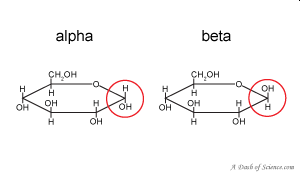 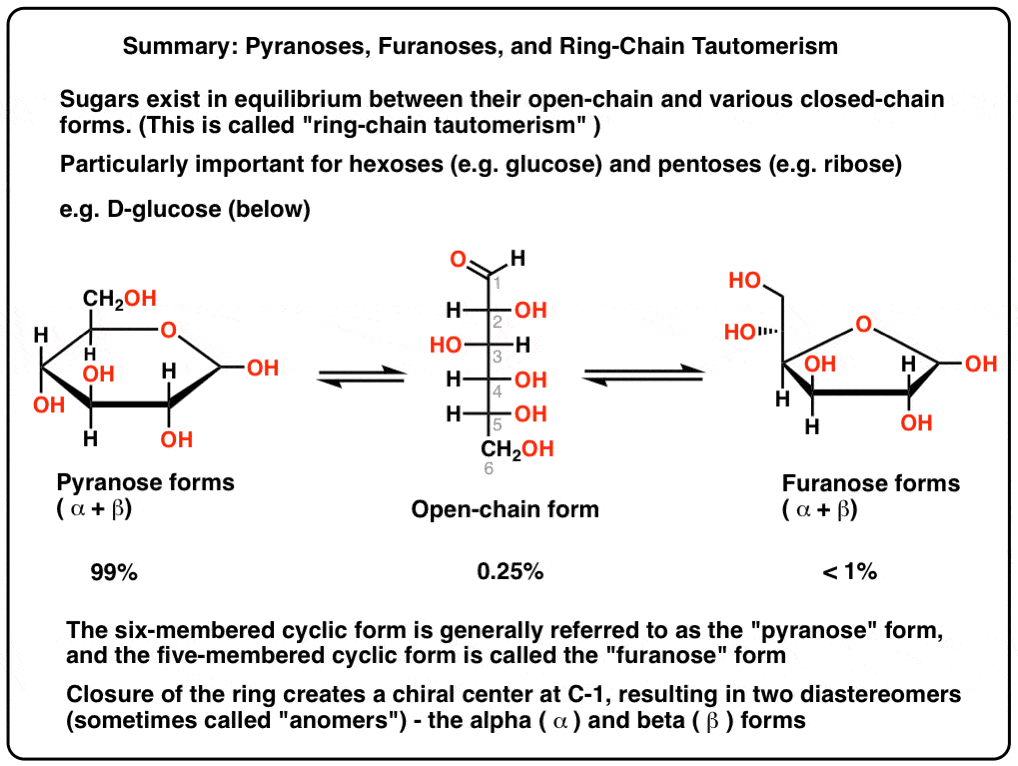 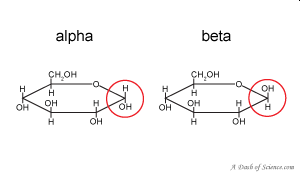 Classifications of Carbohydrates
Number of Carbon Atoms
# of Carbohydrate Units
Functional Group
Treose
Tetrose
Pentose
Hexose
Heptose
Aldose
Ketose
Monosaccharide
Disaccharide
Oligosaccharide
Polysaccharides
D or L Isomer
Size of Ring Formed
D – OH group on last chiral carbon (right)
L – OH group on the last chiral carbon (left)
+/- impossible to tell from structure
5 member ring = furanose
6 member ring = pyranose
Anomers
Beta (β) = OH is up
Alpha (α) = OH is down
Categorize the following:
# carbons:

Functional Group:

#  Units:

D/L: 

+/-:

Ring Size:

α or β:
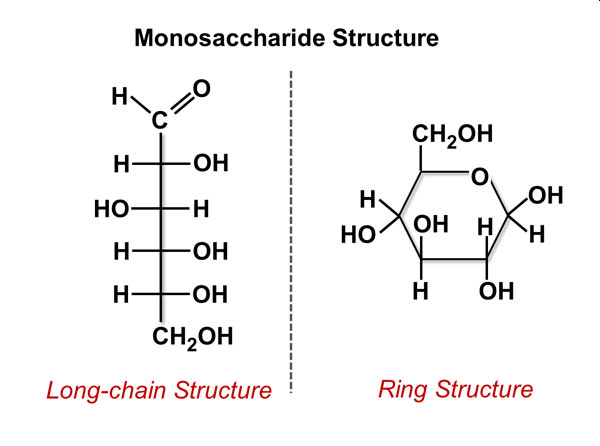 Categorize the following:
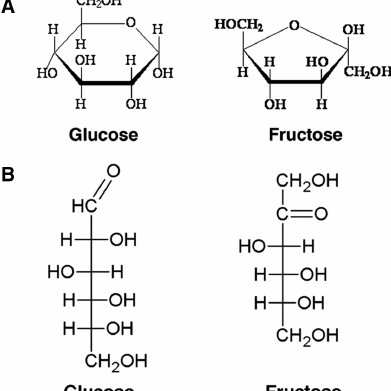 # carbons:

Functional Group:

#  Units:

D/L: 

+/-:

Ring Size:

α or β:
Categorize the following:
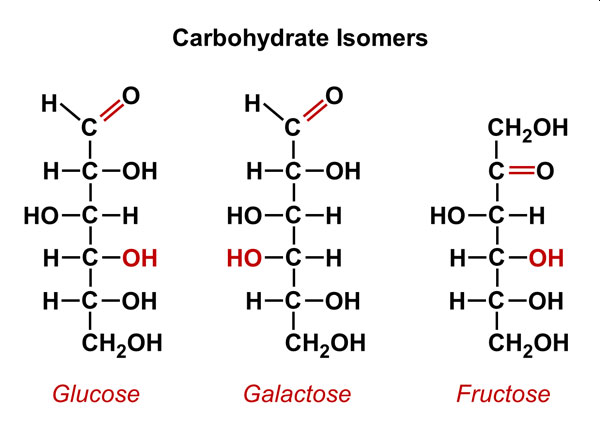 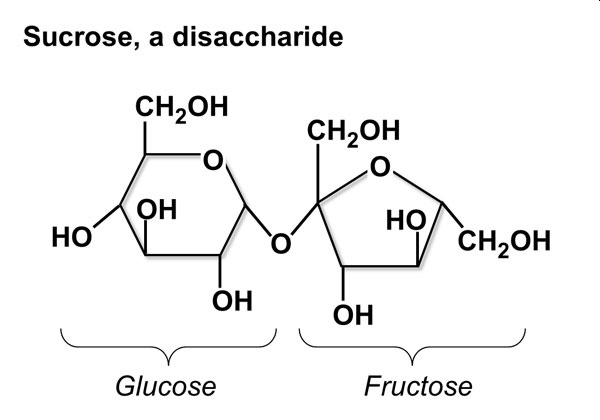 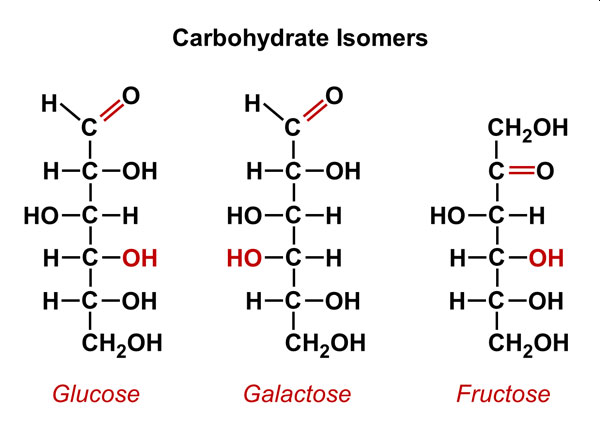 # carbons:

Functional Group:

#  Units:

D/L: 

+/-:

Ring Size:

α or β:
Don’t Memorize Structure
“Cheat” sheet
3+1 Important Monosaccharides
All have same formula C6H12O6
Interconvertible (metabolic pathways)
Source of Energy 
Building Blocks
Ch. 33/34
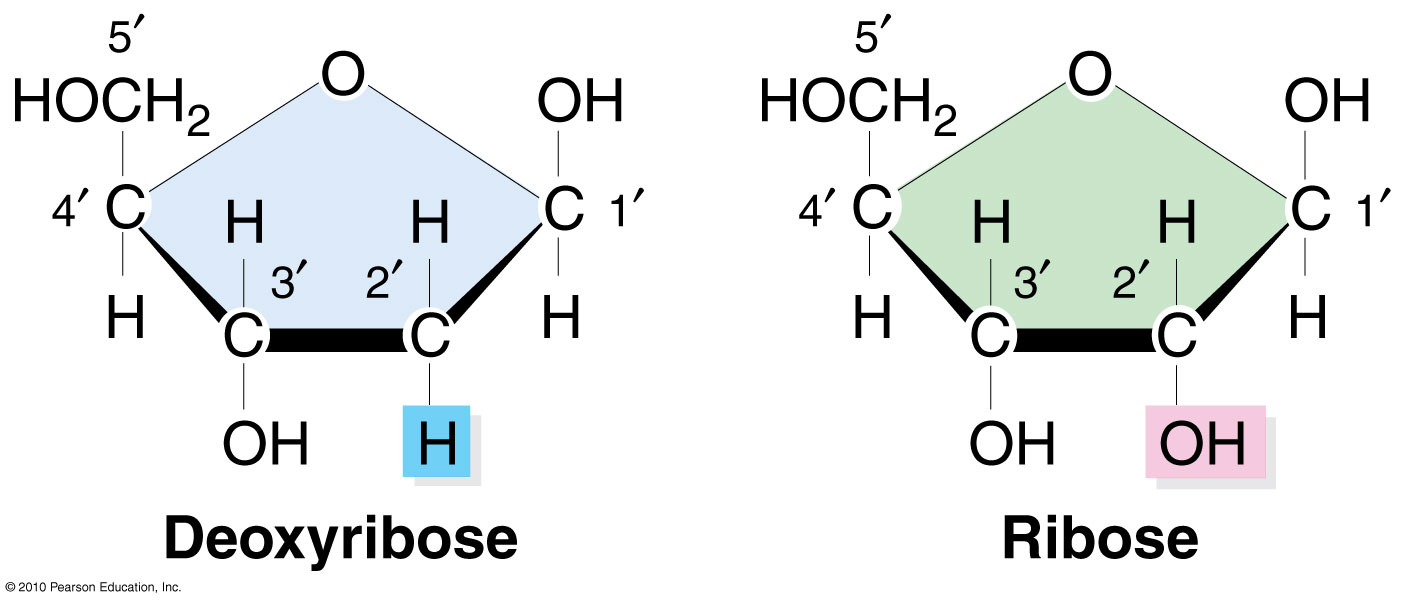 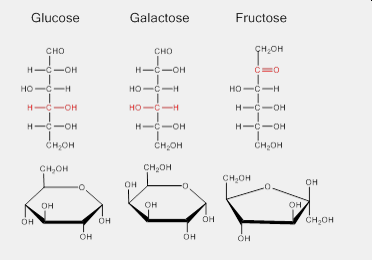 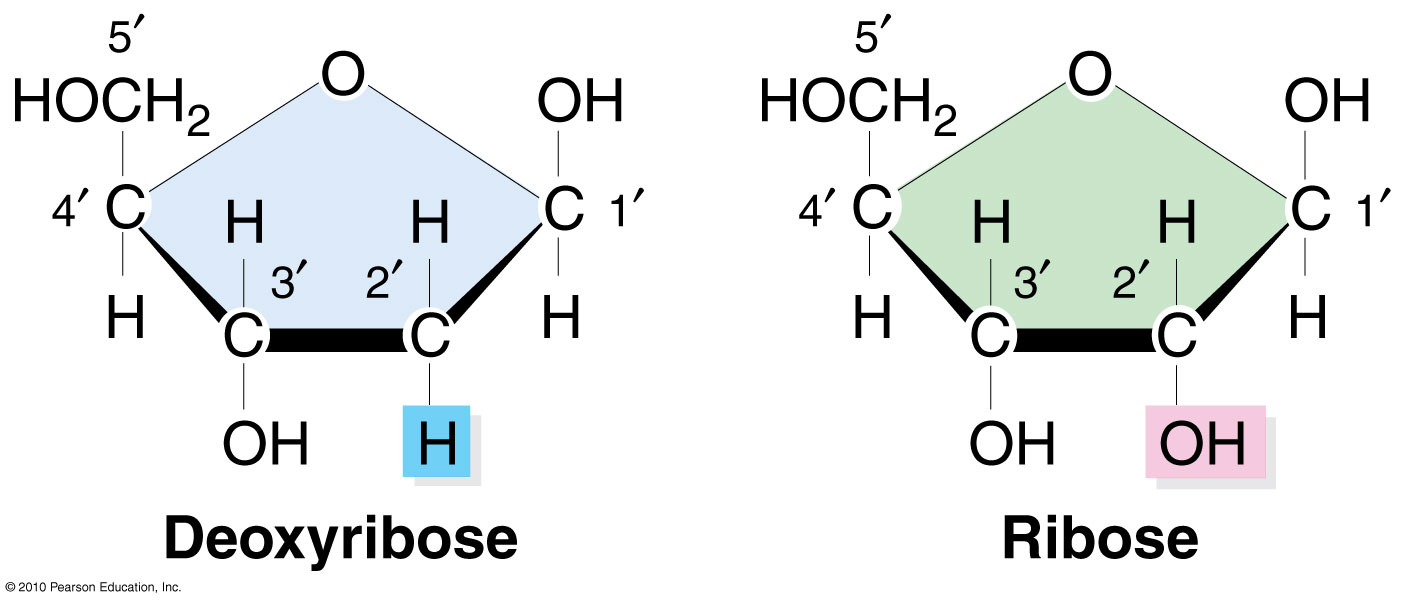 Chapter 31
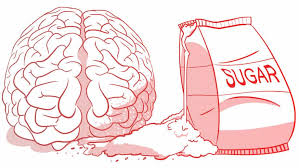 Glucose
Most common
Found in all disaccharides
Found in all Polysaccharides
“Dextrose or Blood Sugar”
Brain = Energy
Diabetes
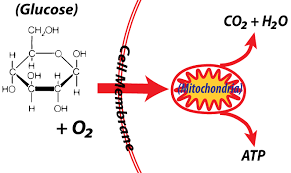 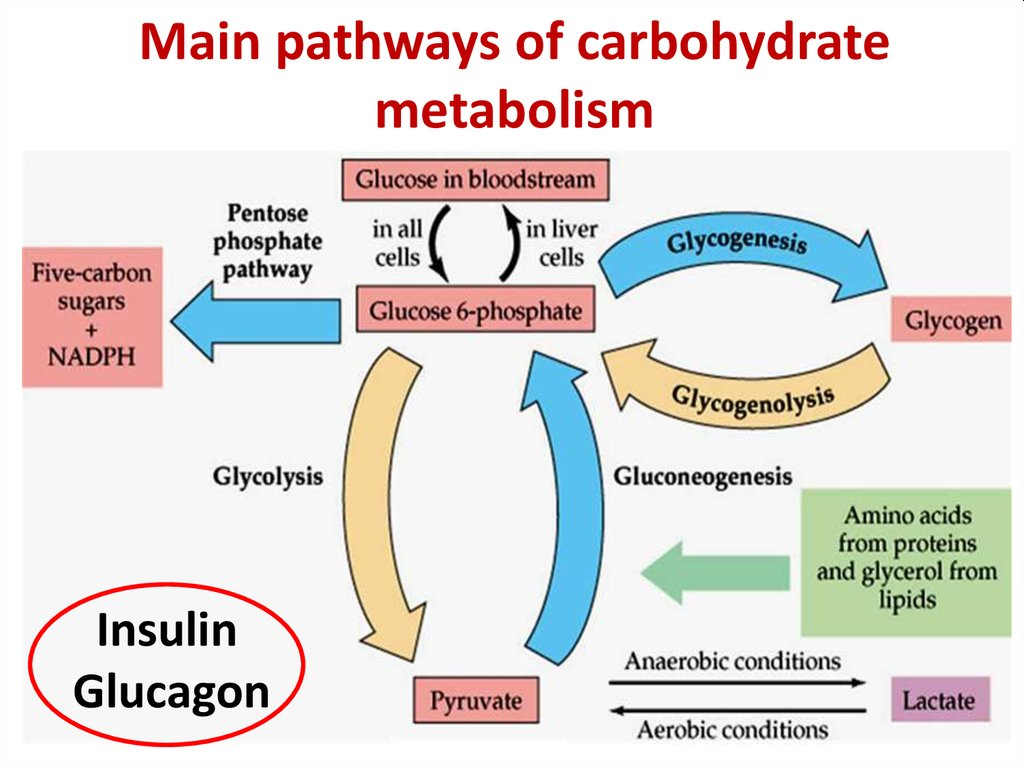 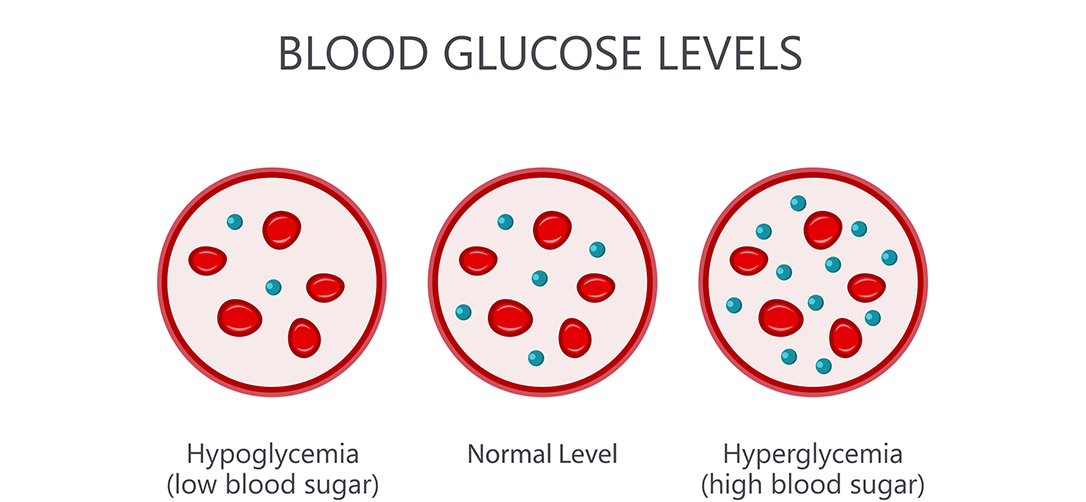 Galactose
½ of Lactose
Glycolipids/Cell Membranes
Galactosemia
Ch. 33/34
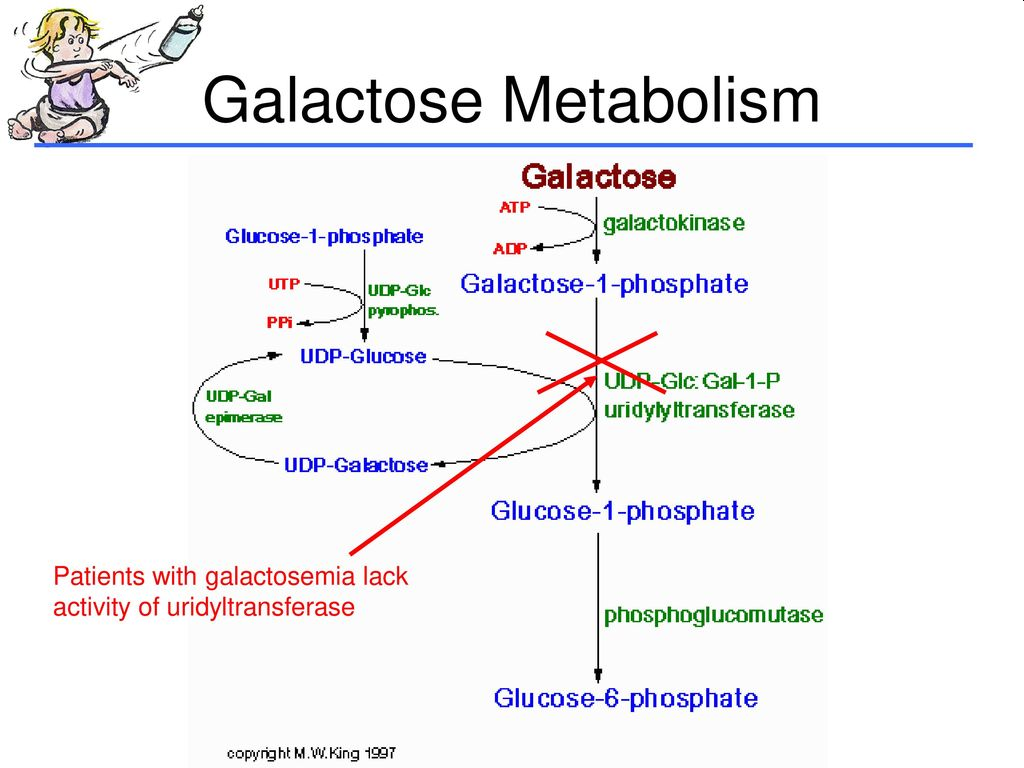 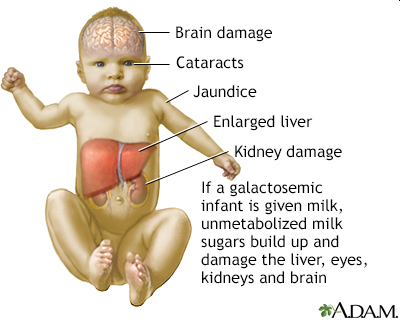 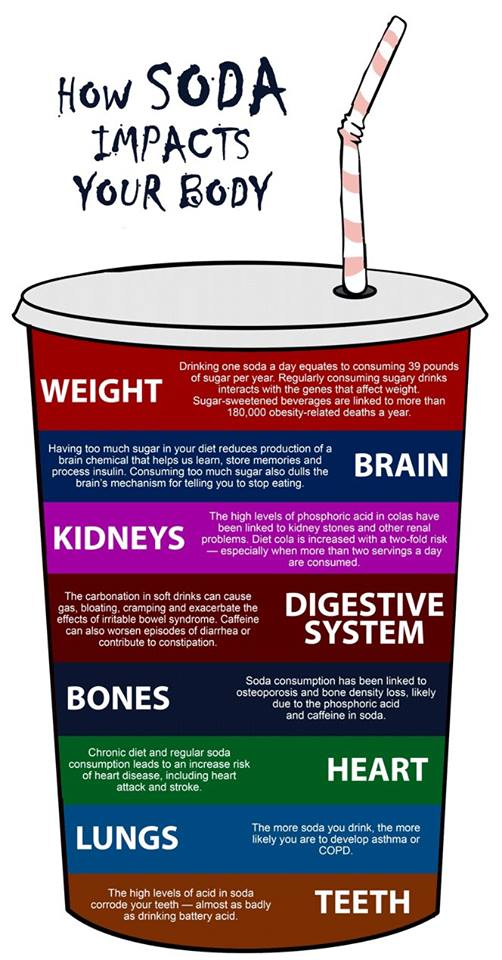 Fructose
Sweetest common carbohydrate
Most common sweetener
½ of Sucrose (table sugar)
High fructose corn syrup, Honey
Can be directly metabolized, but also converted to glucose
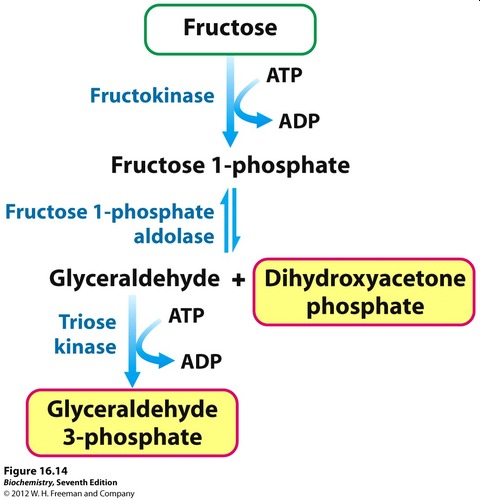 Cyclic Structure + Mutarotation
Next Lecture: Disaccharides
Hemiacetal + Alcohol → Acetal
Hemiketal + Alcohol → Ketal
Aldehyde + Alcohol → Hemiacetal
Ketone + Alcohol → Hemiketal
Review
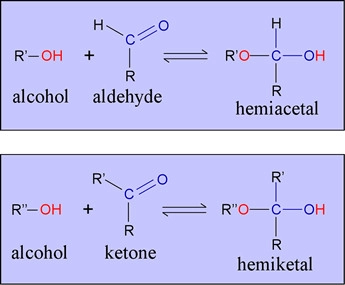 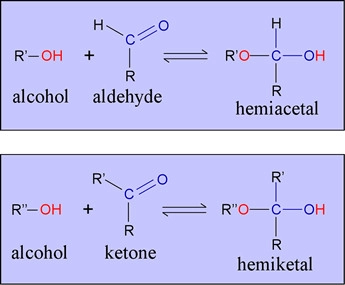 BUDA
Cyclic Structure + Mutarotation
Beta (β) = OH is up
Alpha (α) = OH is down
Two cyclic isomers that differ in the orientation of the carbon involved in mutarotation
Anomer
Process by which anomers are interconverted
Occurs at the hemi-acetal carbon
Mutarotation
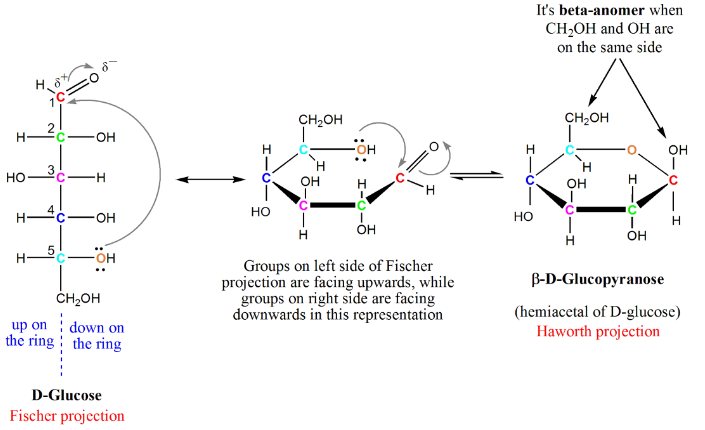 D-isomer = always up
Name
Figure 27.3
https://www.khanacademy.org/test-prep/mcat/chemical-processes/aldehydes-and-ketones/a/cyclic-hemiacetals-and-hemiketals
Draw α-D-Mannopyranose
Draw and Label an arrow pointing to the carbon the determine α/β
Draw and Label an arrow pointing to any hemiacetal, acetal, hemiketal, ketal
You Try It:
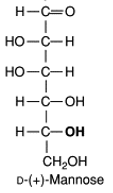 Glucose Models
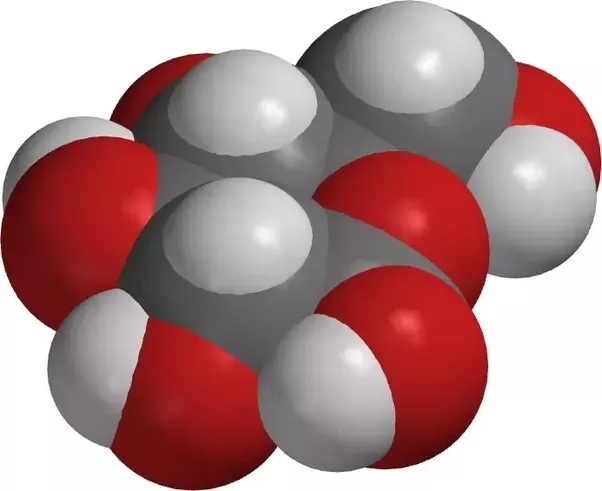 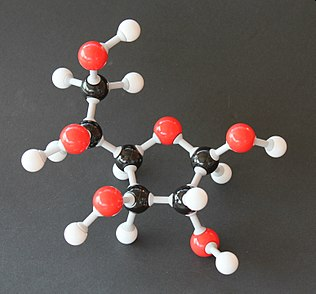 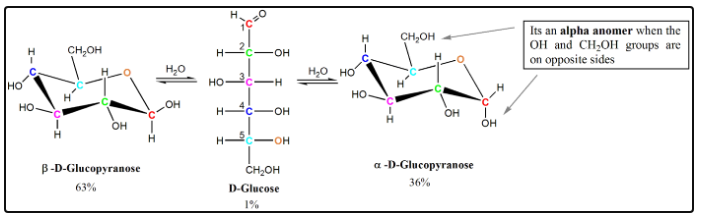 Fructose – Cyclic Form
Draw and Label an arrow pointing to the carbon the determine α/β
Draw and Label an arrow pointing to any hemiacetal, acetal, hemiketal, ketal
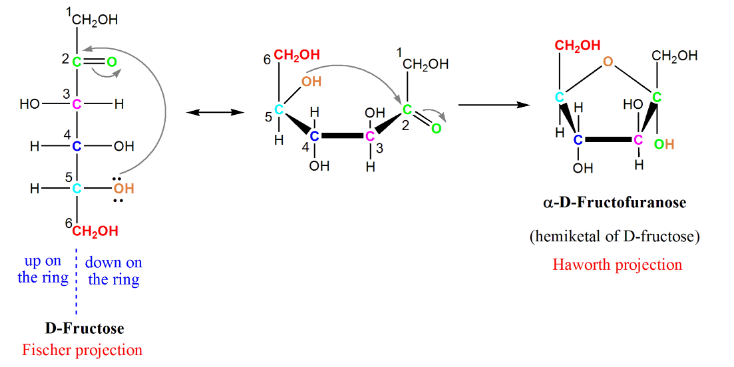 Draw Cyclic Structure
Name the Molecule
Did you draw the α or β anomer?
Draw and Label an arrow pointing to the carbon the determine α/β
Draw and Label an arrow pointing to any hemiacetal, acetal, hemiketal, ketal
You Try It:
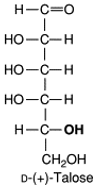